Дорогие первоклассники,
поздравляю вас с Днём знаний!
С чего начинается Родина?
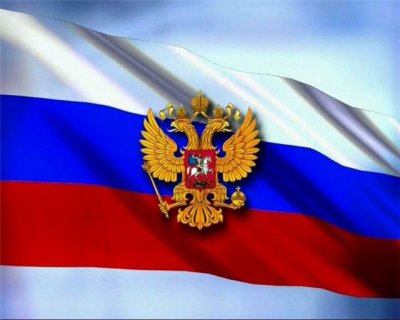 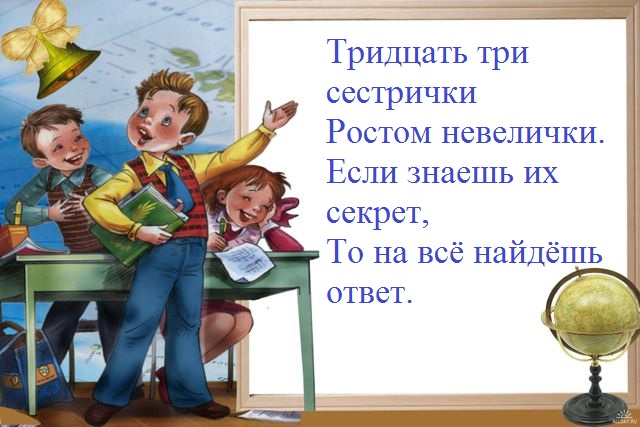 буквы
Старославянские буквы
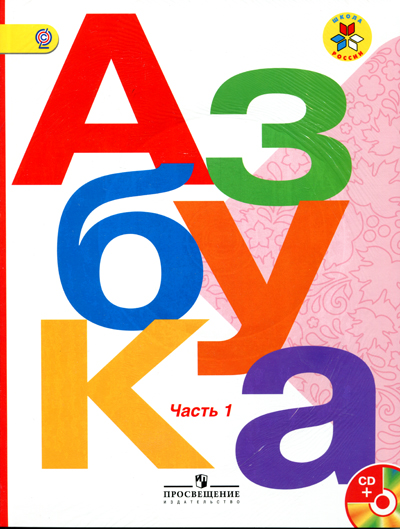 алфавит
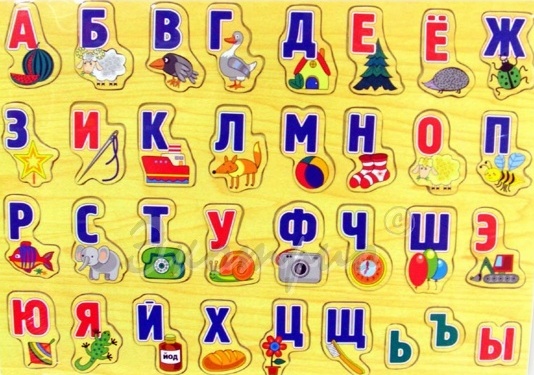 И.И. Шишкин «Зима»
Картины 
родной природы
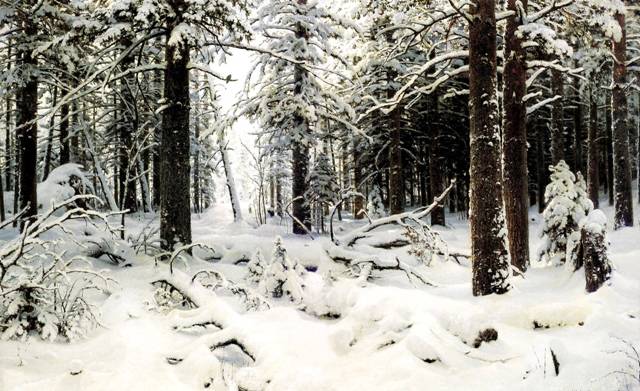 И.И. Левитан 
«Золотая осень»
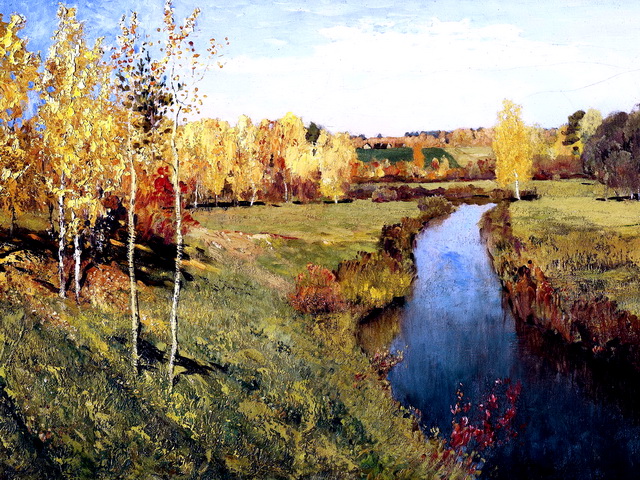 И.И. Шишкин «Рожь»
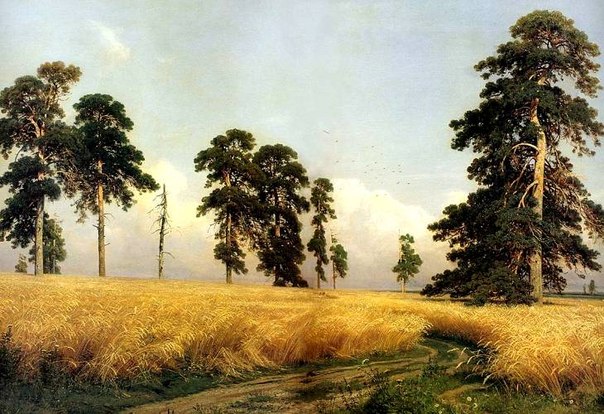 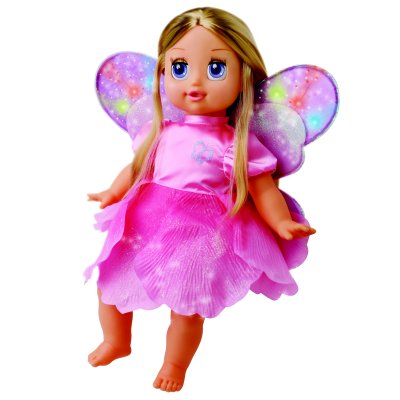 игрушки
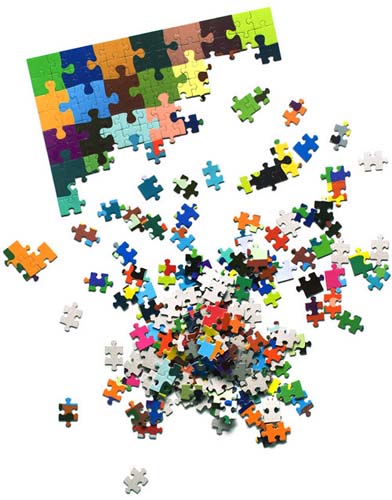 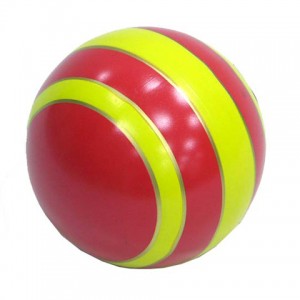 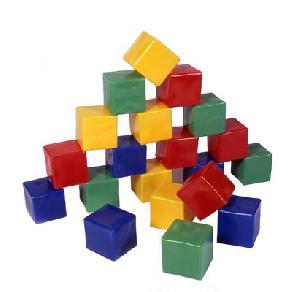 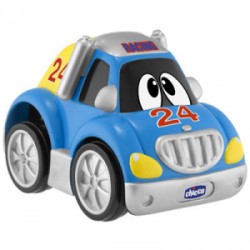 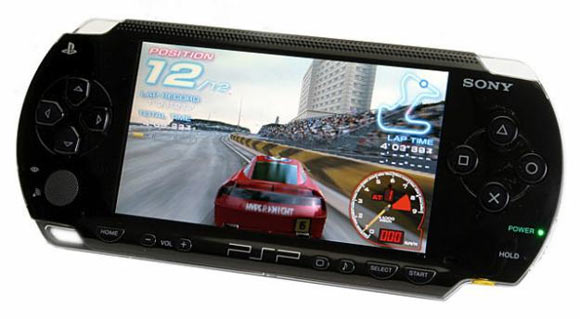 Школьные принадлежности
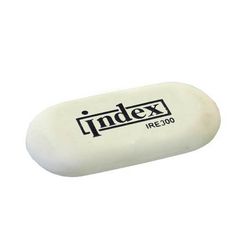 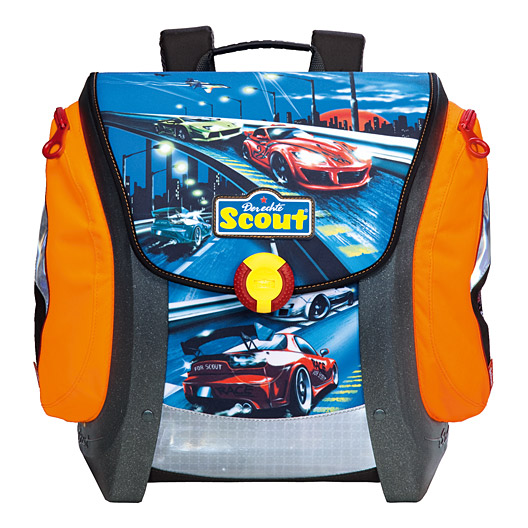 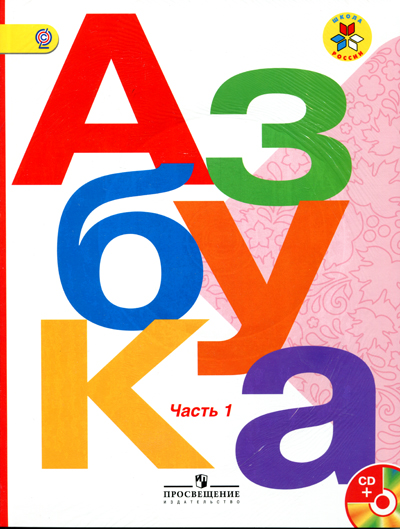 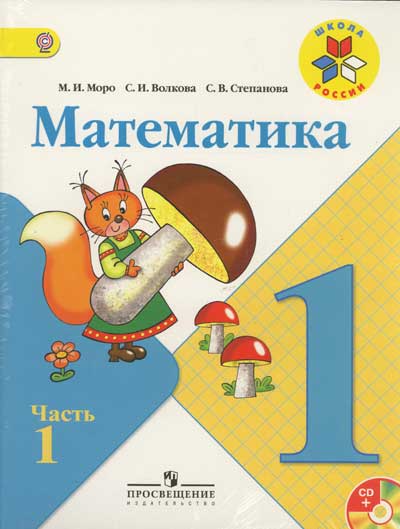 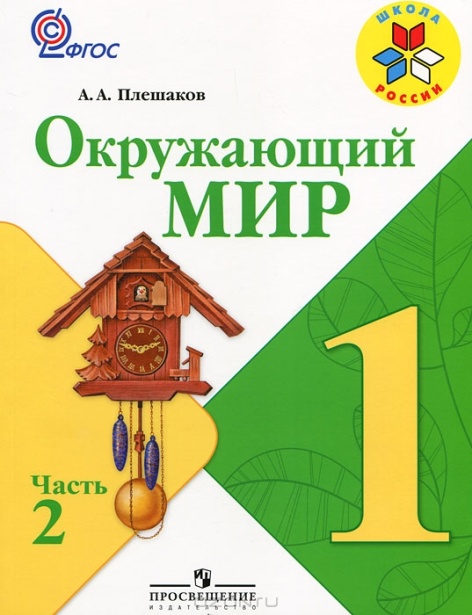 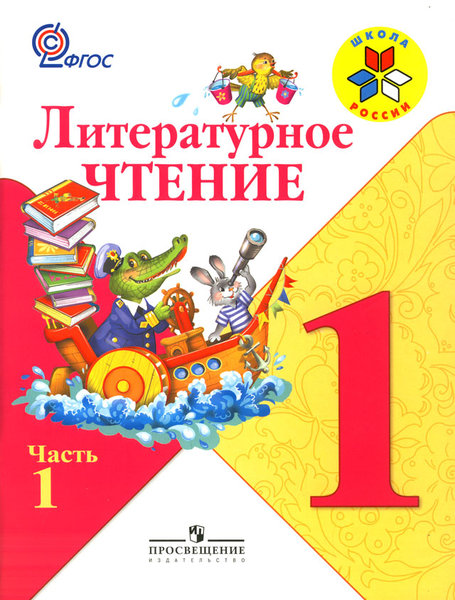 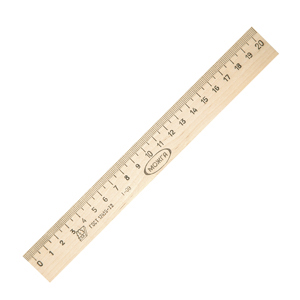 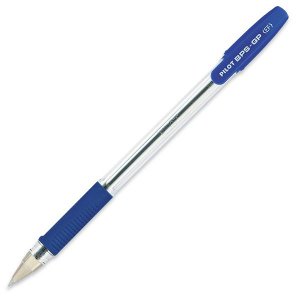 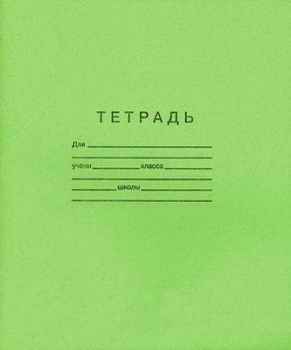 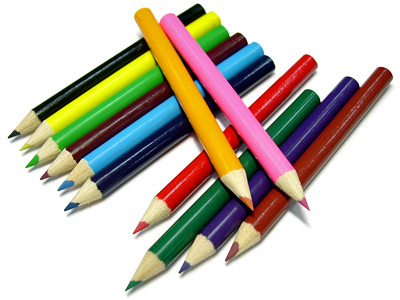 школьники
первоклассники
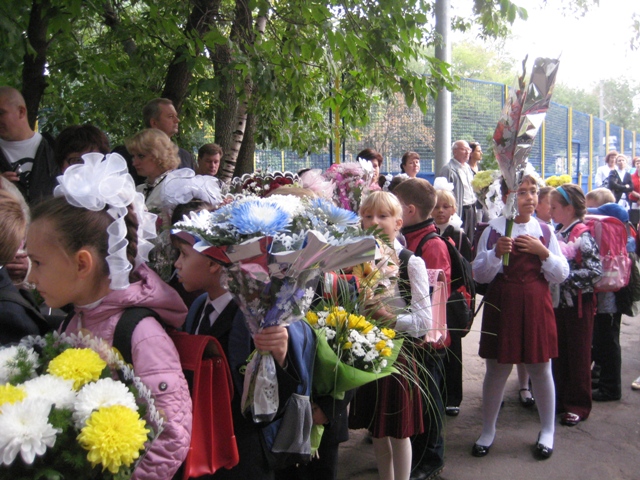 Песня первоклассницы
Что надо знать, 
чтобы учиться на отлично?
правила
Правила посадки за партой
Правила поведения в школе
Правила посадки за партой
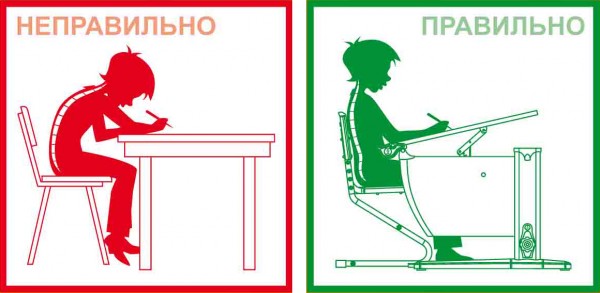 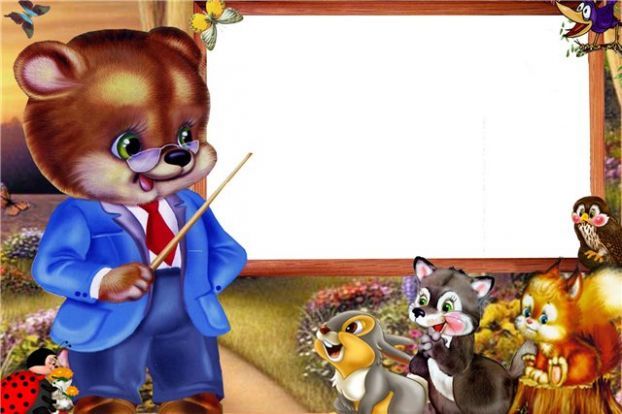 Правила поведения 
в школе
О каких правилах вам рассказали зверята?
Собирай свой портфель. Ничего не забывай!
Береги свой портфель.


3.  Беречь учебники и другое школьное имущество.
4. Здороваться со всеми взрослыми в школе.
5. Уважительно относиться к одноклассникам.
6. Готовиться к уроку на перемене.
7. Не отвлекаться на уроках.
8. Внимательно слушать объяснение учителя.
9. Писать в тетради аккуратно.
10. Ходить на уроки в школьной форме.
11. Соблюдать правила поведения в столовой.
Какие  ещё правила надо соблюдать в школе?
Какие важные вопросы 
мы решали сегодня на уроке?
Что такое Родина?
Как называется наша страна?
Какой главный город России?
Как называют детей, которые пришли учиться в школу?
Как называется первая учебная книга?
Какие школьные правила вы знаете?
Родина – это страна, в которой родился человек, с её природой, культурой, особенностями языка.
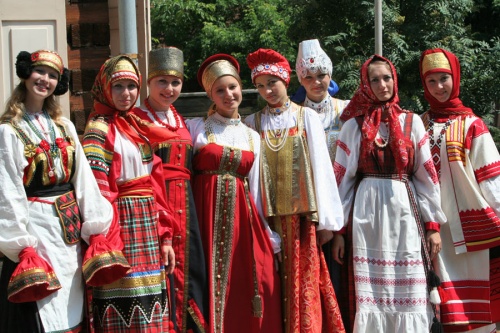 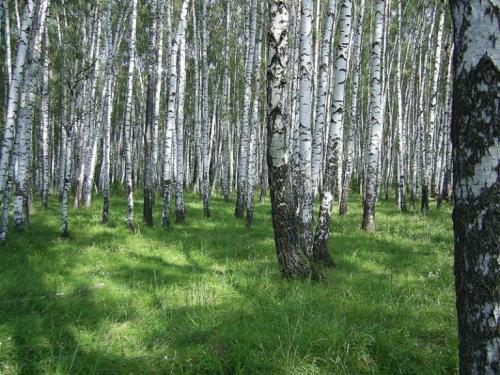 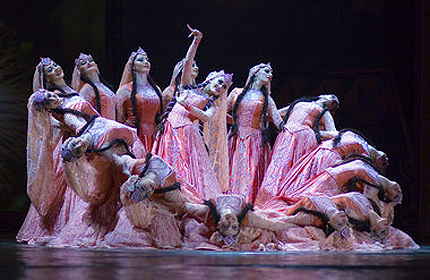 Россия
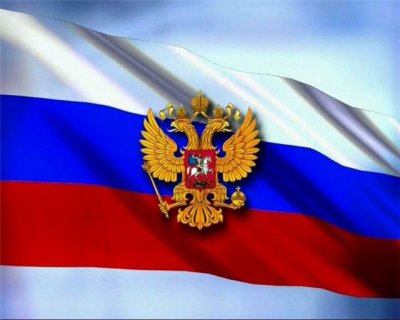 Москва – столица России
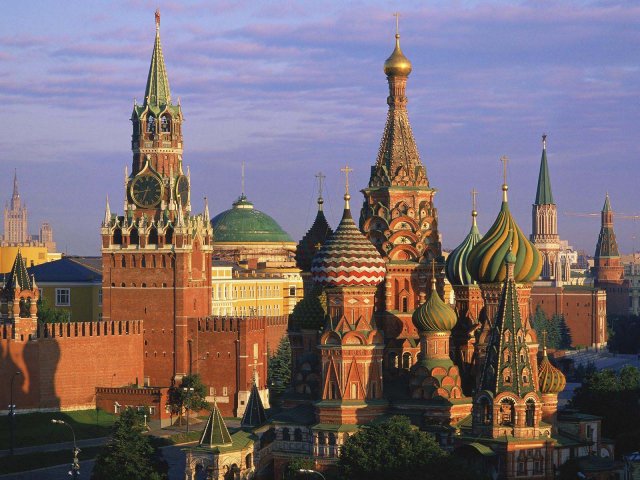 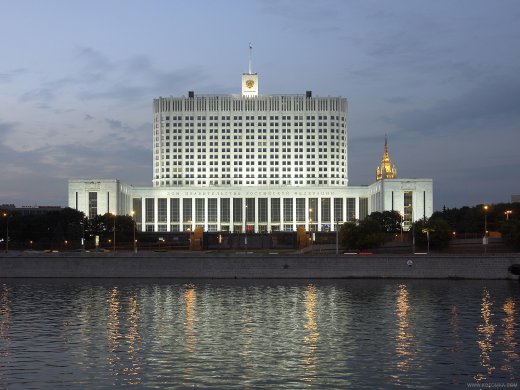 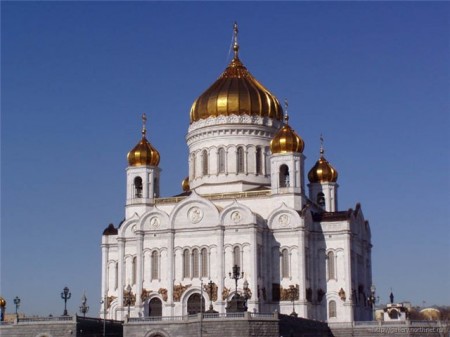 школьники
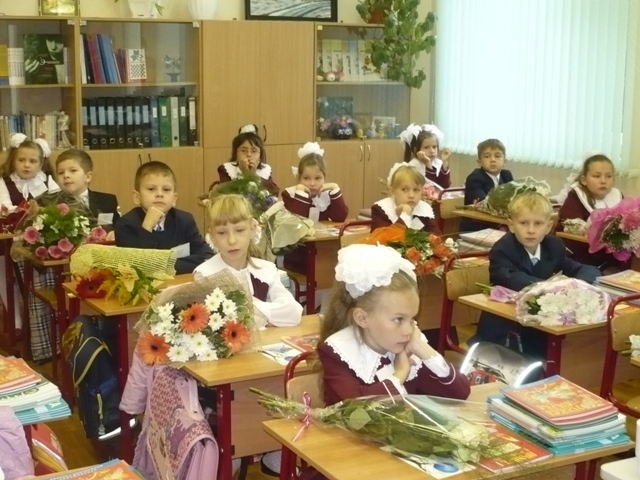 азбука
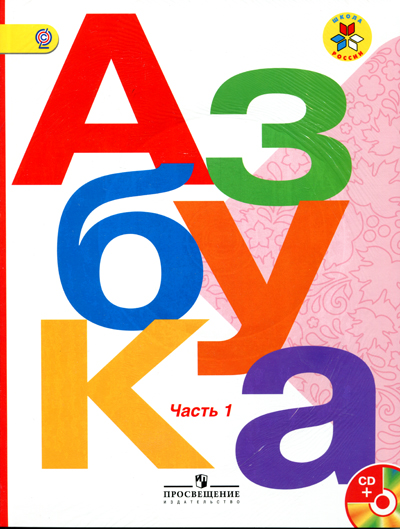 С Днём знаний,
дорогие первоклассники!
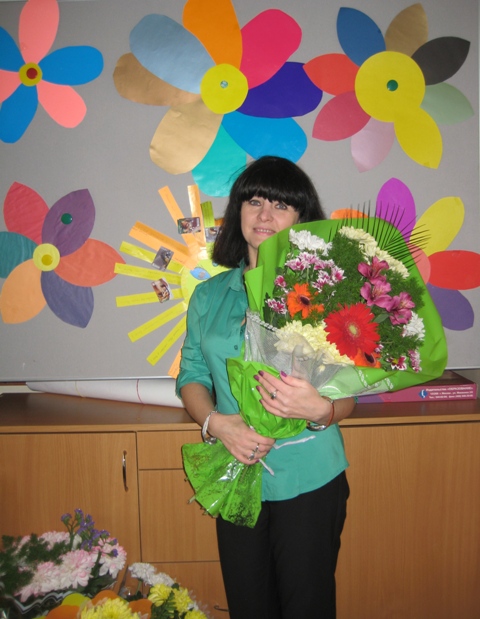 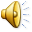 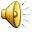 Источники основного содержания
http://www.pozhelayka.ru/1-september.php
      Озвучивание стихотворения: Баранова О.Г.

http://www.supertosty.ru/pozdravleniya/prazdniki/den_znaniy/
http://www.supertosty.ru/pozdravleniya/prazdniki/den_znaniy

Видео-ролик:  «Песня первоклассницы»
      Исполнитель песни: Ирина Метёлкина
      Автор видео-ролика: Баранова О.Г.
      Дата публикации: 01.06.2013.
http://www.youtube.com/watch?v=vWavVGSs9iI&feature=youtu.be
 
Видео-ролик «Правила поведения в школе»
      Слова стихотворения Г.П. Шаловой, Д.М. Журавлёвой 
     «Этикет первоклассника: как вести себя в школе»
     Автор видео-ролика: Баранова О.Г.
     Дата публикации: 25.05.2013г.
http://www.youtube.com/watch?v=MJPKTFulM7g&feature=youtu.be
Источники иллюстраций
http://i015.radikal.ru/0908/6a/384a91a22c09.jpg
http://via-midgard.info/uploads/posts/2011-07/thumbs/1310489744_flag_1.jpg
http://qalib.ru/images/full/28066-2dxcq-enl.jpg http://festival.1september.ru/articles/505962/img11.jpg http://cs410321.userapi.com/v410321964/44a3/7jvkUEpjnF4.jpg
http://www.stihi.ru/pics/2012/09/10/1397.jpg
http://www.bibliotekar.ru/rusShishkin/13.htm
http://www.anafor.ru/forums/uploads/post-148-1233562962.jpg
http://igrandia.tom.ru/img/p/20553-20593-large.jpg
http://www.babyland.su/modules/Shop/management/images/110/1.jpg
http://www.pupsu.ru/published/publicdata/DBRUBINSPB14/attachments/SC/products_pictures/www.pupsu.ru%205013.jpg
http://www.topwords.ua/upload/shop_2/1/0/3/item_103/shop_items_catalog_image103.jpg
http://im.rediff.com/getahead/2012/jan/02sd-sony-psp.jpg
http://kunica.com.ua/goods_images/big/101150358.jpg
http://www.talkingcat.ru/images/rus/shopprice/pilot_sin_10.jpg
http://www.shop.kostyor.ru/images/7777.jpg
http://www.cherniloff.ru/products_pictures/IRE300_2.jpg
http://kids.notus.com.ua/data/medium/uk61783.jpg
http://s-nami.com.ua/news-view-1057.jpg
http://www.ruskniga.com/picfsite/17295_1.jpg
http://my-shop.ru/_files/product/2/108/1071202.jpg
http://www.umniza.de/WebRoot/Store22/Shops/62303963/4E99/964E/E25F/E092/1557/C0A8/2981/4F8E/978-5-0902-2644-__1.jpg
http://dachahome.ru/sites/default/files/bereza3.jpg
http://doseng.org/uploads/posts/2010-08/1281352714_doseng.org_1281305591_3.jpg
http://www.olimp-t.ru/content/images/kirghizstan/color03.jpg
http://www.udance.com.ua/_nw/13/34676061.jpg
http://www.zaprincem.ru/partners_profiles/2/360/003560.jpg
http://i.piccy.info/i3/f4/6f/b378425cca2bfb4d38f3c5c26d5d.jpeg
http://www.litprichal.ru/upload/564/55989573663100.jpg